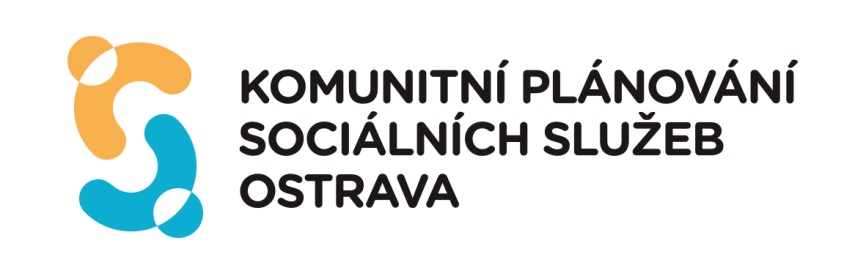 Vyhodnocení Přehledu poskytovaných sociálních služeb a souvisejících aktivit 5. KP
2020
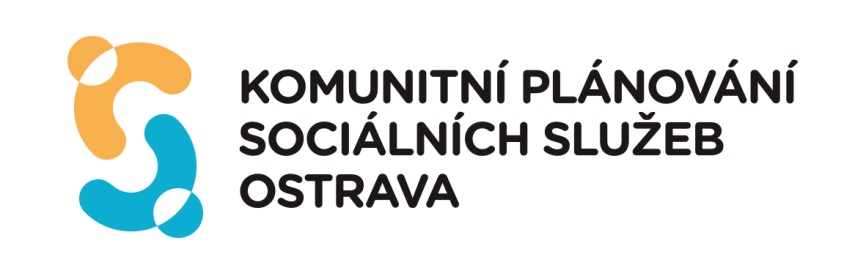 5. KP a rok 2020
Celkové neinvestiční náklady vč. zajištění KP
	                 2 176 758 471 Kč

Počet služeb 		183   -    24 346 klientů
Počet aktivit 		172   -  130 182 účastníků
Počet organizací 	  67
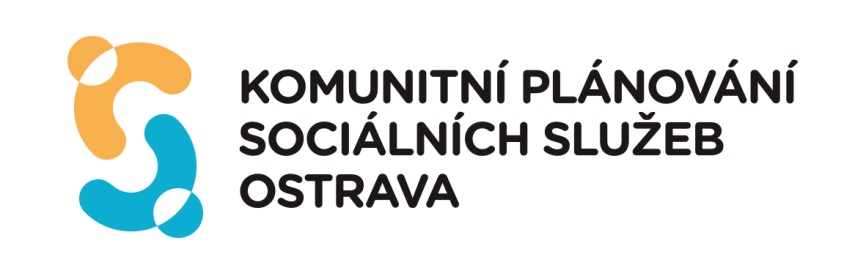 SENIOŘI
Předpokládané náklady při tvorbě 5.KP	1 098 439 758 Kč
Předpokládané náklady na rok 2020	1 112 274 921 Kč
Skutečné náklady v roce 2020	1 356 345 911 Kč

Počet služeb	49
Počet aktivit	13
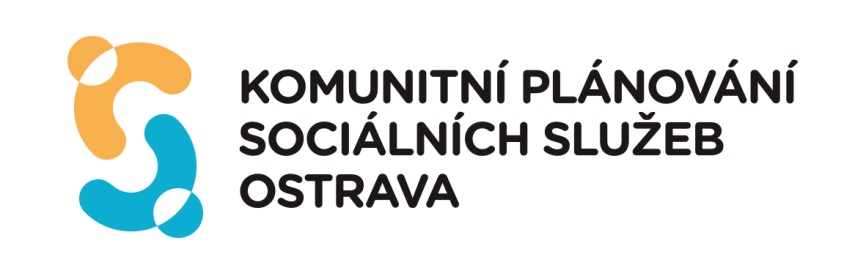 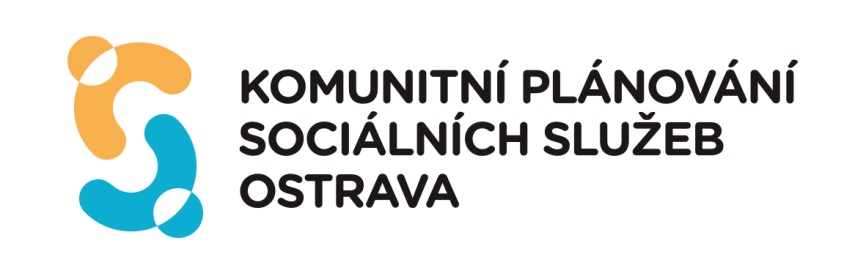 Občané s duševním onemocněním a psychosociálními obtížemi
Předpokládané náklady při tvorbě 5.KP	112 176 295 Kč
Předpokládané náklady na rok 2020	152 330 095 Kč
Skutečné náklady v roce 2020	135 484 309 Kč

Počet služeb	17
Počet aktivit	20
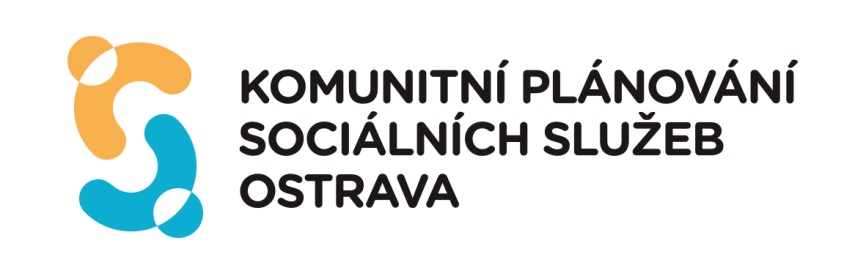 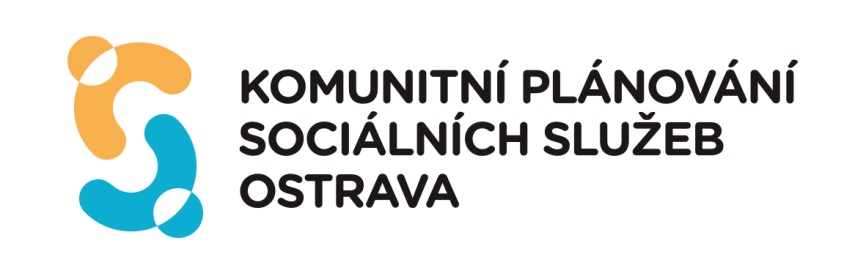 Občané se zrakovým postižením
Předpokládané náklady při tvorbě 5.KP	8 791 456 Kč
Předpokládané náklady na rok 2020	12 887 735 Kč
Skutečné náklady v roce 2020	13 041 762 Kč

Počet služeb	4
Počet aktivit	4
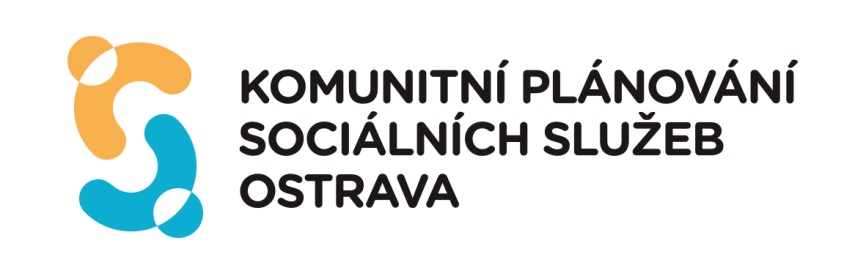 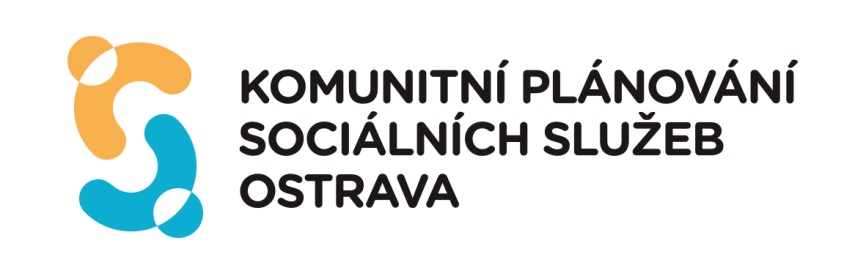 Občané se sluchovým postižením
Předpokládané náklady při tvorbě 5.KP	7 556 083 Kč
Předpokládané náklady na rok 2020	9 218 307 Kč
Skutečné náklady v roce 2020	7 845 396 Kč

Počet služeb	4
Počet aktivit	6
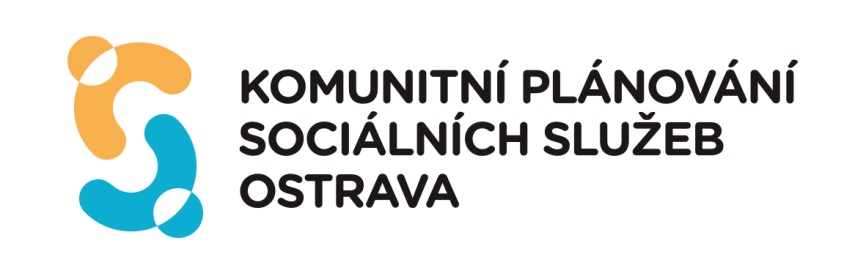 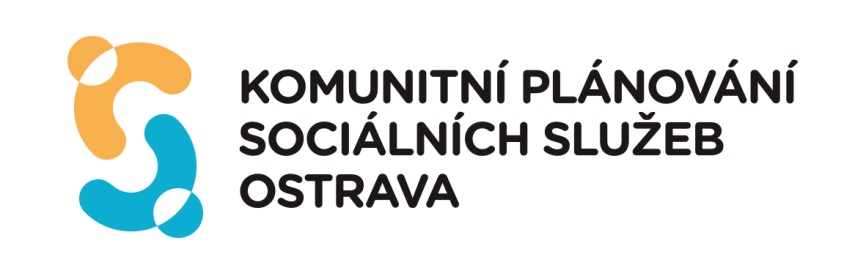 Občané s mentálním, tělesným a kombinovaným postižením
Předpokládané náklady při tvorbě 5.KP	305 455 932 Kč
Předpokládané náklady na rok 2020	364 720 109 Kč
Skutečné náklady v roce 2020	364 120 916 Kč

Počet služeb	36
Počet aktivit	38
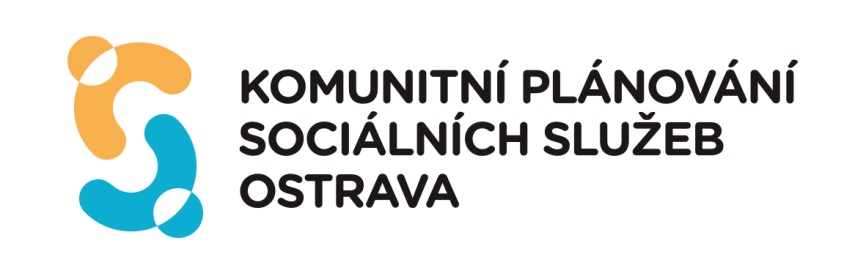 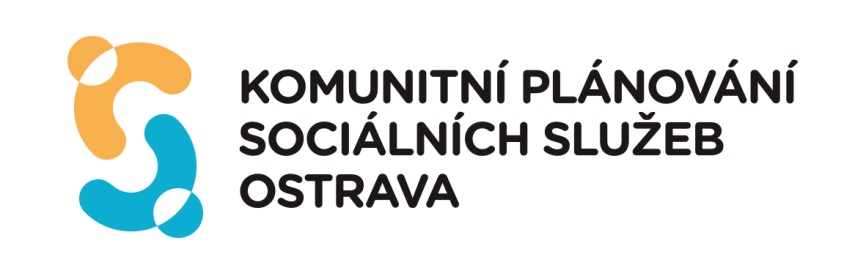 Děti a rodina
Předpokládané náklady při tvorbě 5.KP	65 781 620 Kč
Předpokládané náklady na rok 2020	44 553 222 Kč
Skutečné náklady v roce 2020	40 441 938 Kč

Počet služeb	15
Počet aktivit	10
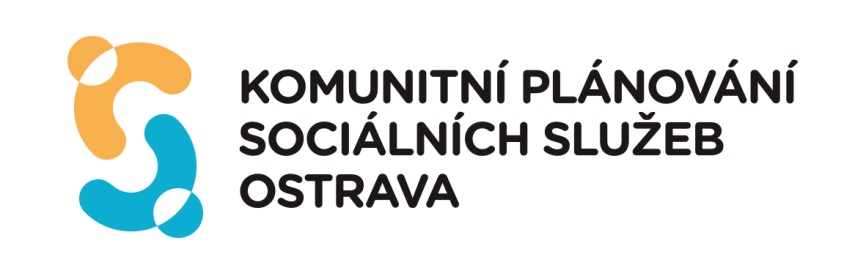 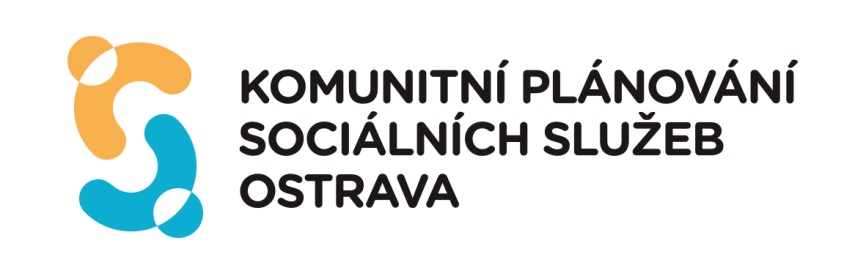 Občané ohrožení sociálním vyloučením a sociálně vyloučení
Předpokládané náklady při tvorbě 5.KP	90 204 309 Kč
Předpokládané náklady na rok 2020	100 563 010Kč
Skutečné náklady v roce 2020	145 318 339Kč

Počet služeb	26
Počet aktivit	2
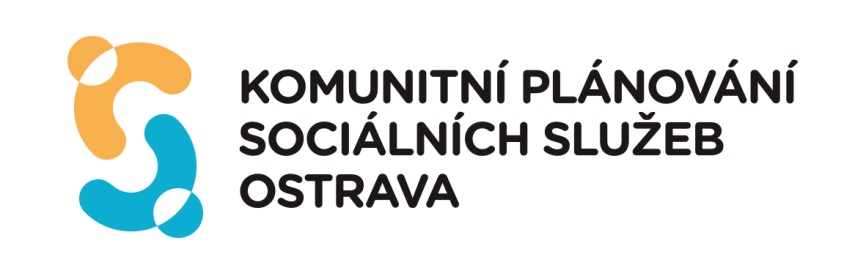 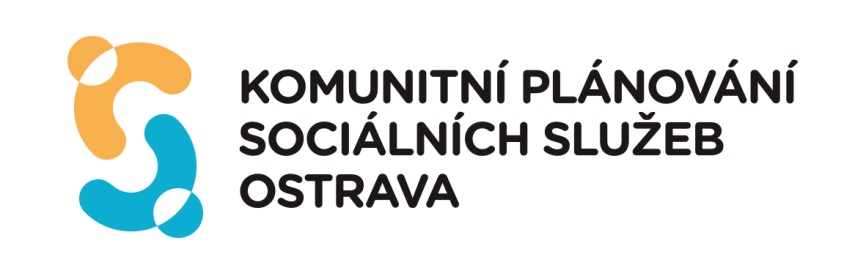 Romské etnikum
Předpokládané náklady při tvorbě 5.KP	44 697 420 Kč
Předpokládané náklady na rok 2020	48 963 911 Kč
Skutečné náklady v roce 2020	44 754 041 Kč

Počet služeb	16
Počet aktivit	1
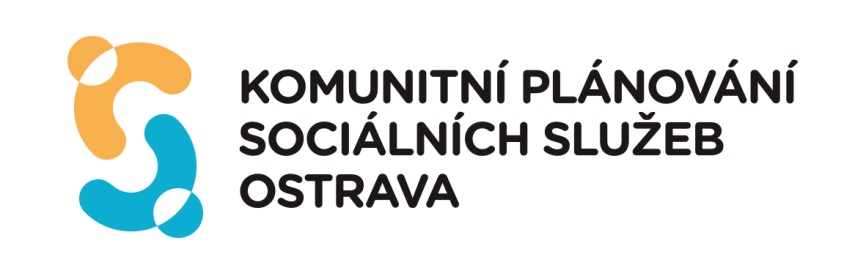 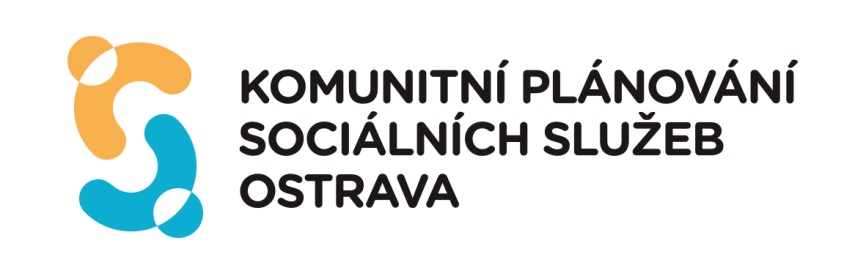 Prevence kriminality
Předpokládané náklady při tvorbě 5.KP	23 229 337 Kč
Předpokládané náklady na rok 2020	37 385 291 Kč
Skutečné náklady v roce 2020	28 334 677 Kč

Počet služeb	5
Počet aktivit	74
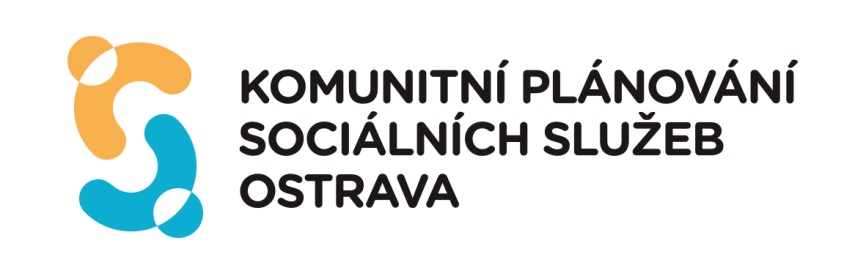 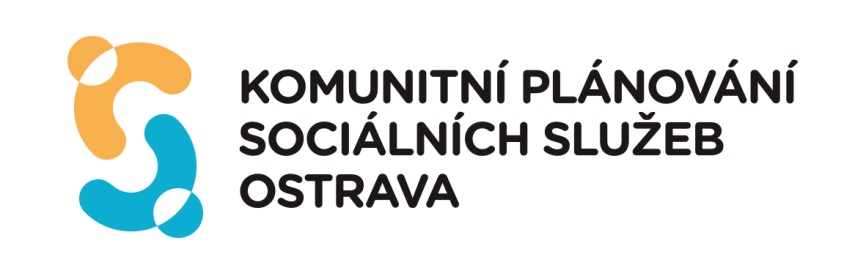 Protidrogová prevence
Předpokládané náklady při tvorbě 5.KP	26 171 569 Kč
Předpokládané náklady na rok 2020	36 000 071 Kč
Skutečné náklady v roce 2020	39 269 990 Kč

Počet služeb	11
Počet aktivit	4
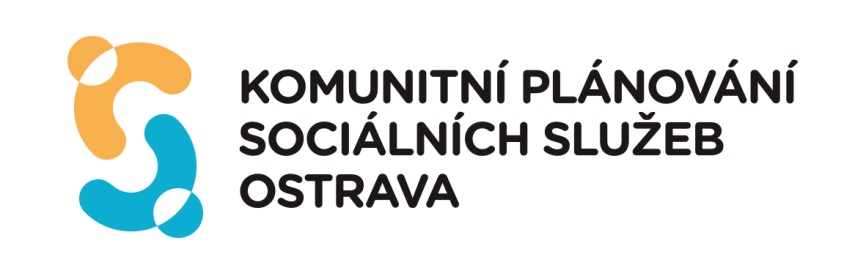